областное государственное бюджетное учреждение социального обслуживания   «Комплексный центр социального обслуживания 
населения Заларинского района»
Опыт работы «Школы реабилитации и ухода за детьми с тяжелыми множественными нарушениями здоровья» в рамках («Социальной службы «Микрореабилитационный центр»)
Подготовил: специалист по комплексной реабилитации инвалидов отделения сопровождения семей с детьми-инвалидами, детьми с  ограниченными возможностями («Социальная служба «Микрореабилитационный центр») Выборова Елена Викторовна
Семья — это особый мир, внутри которого разворачиваются индивидуальные истории человеческих судеб. Рождение в семье ребенка-инвалида или ребенка с ограниченными возможностями здоровья это проблема, затрагивающая все стороны ее жизни.
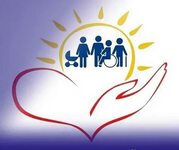 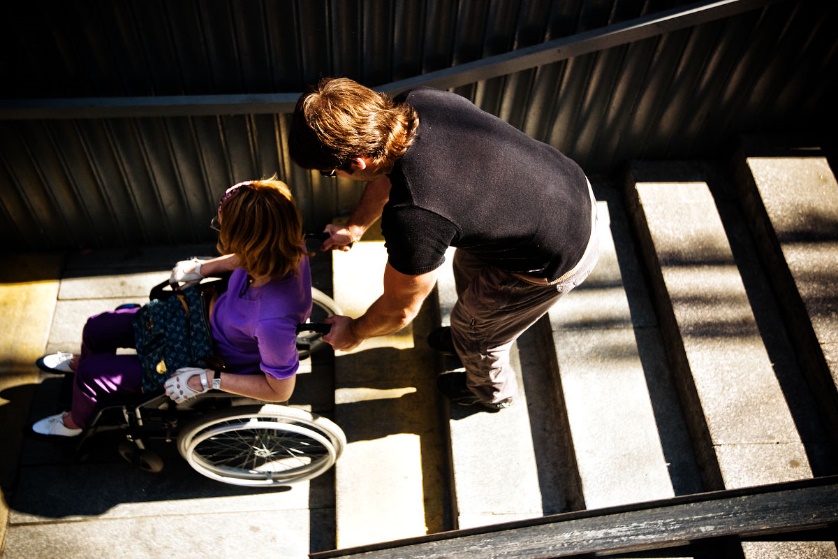 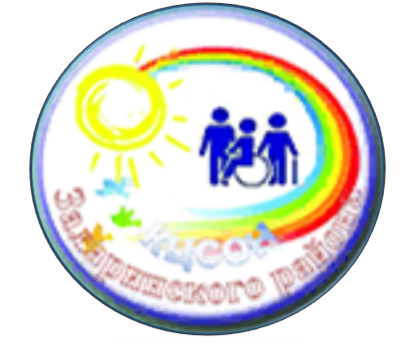 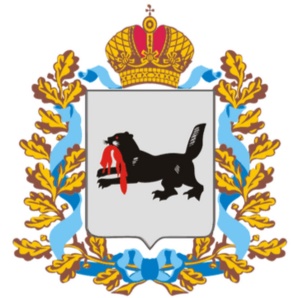 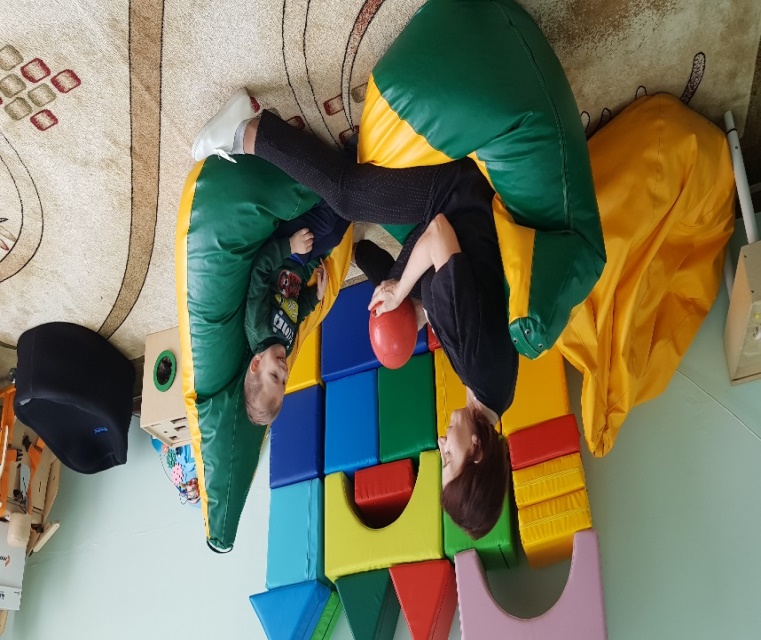 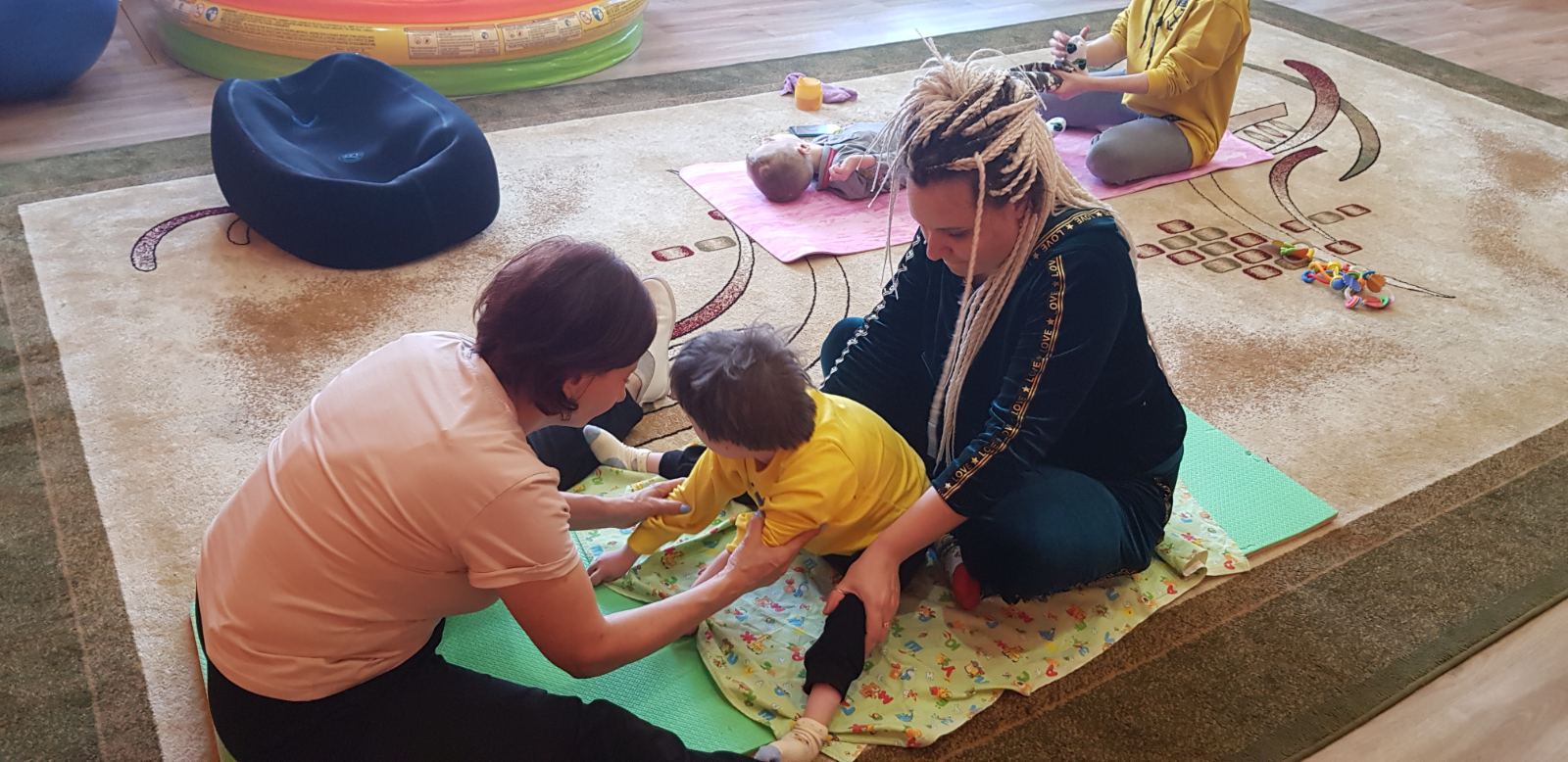 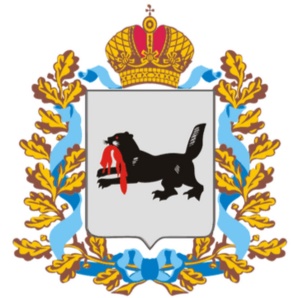 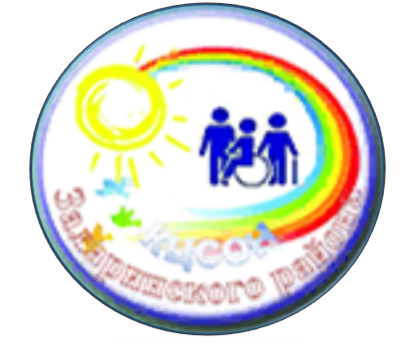 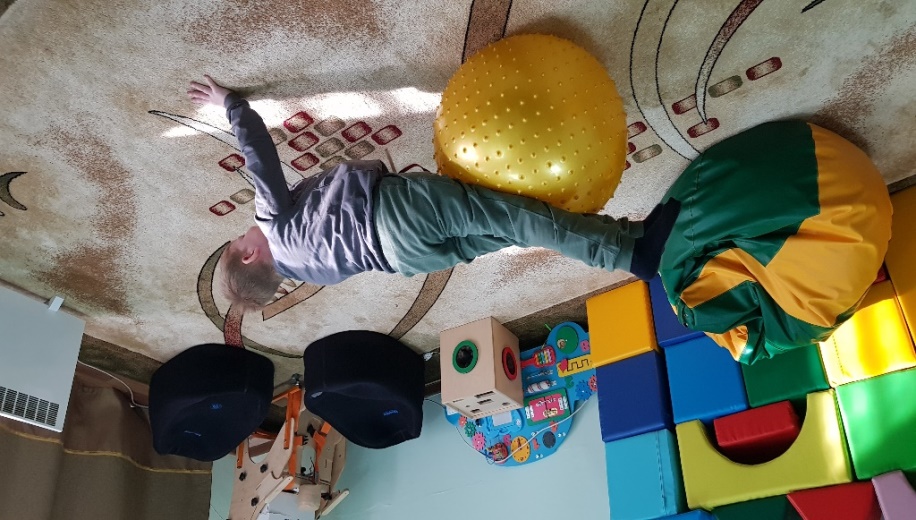 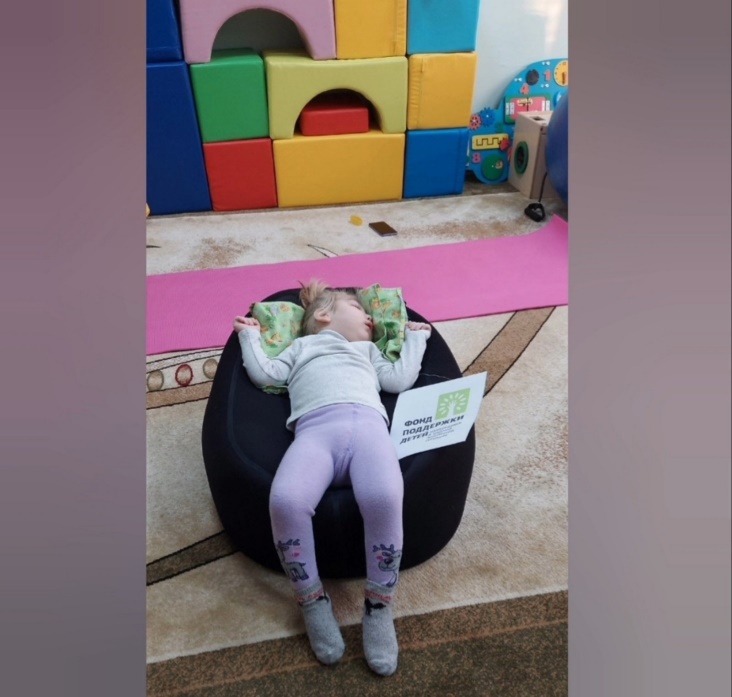 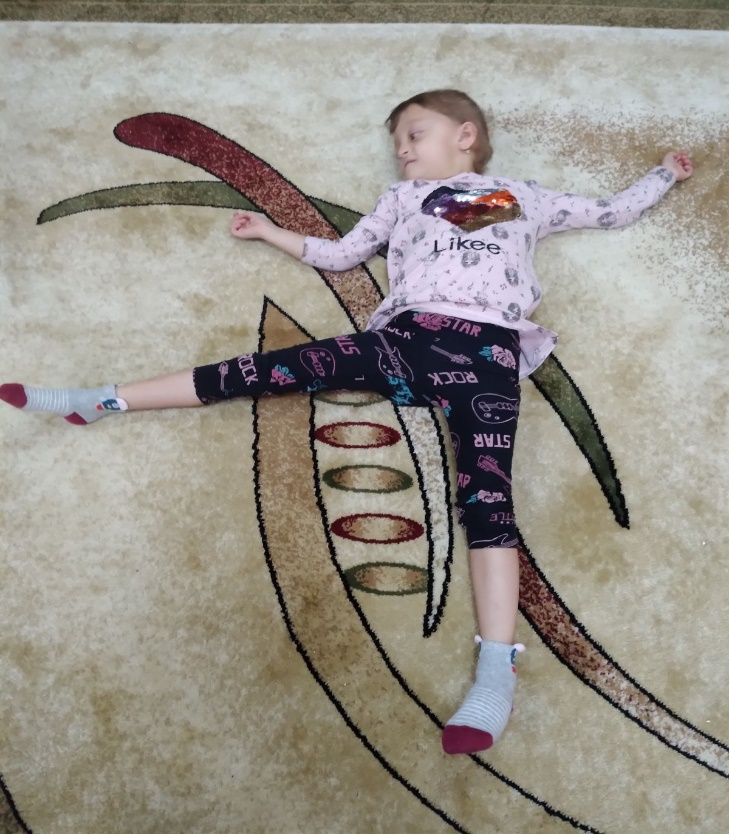 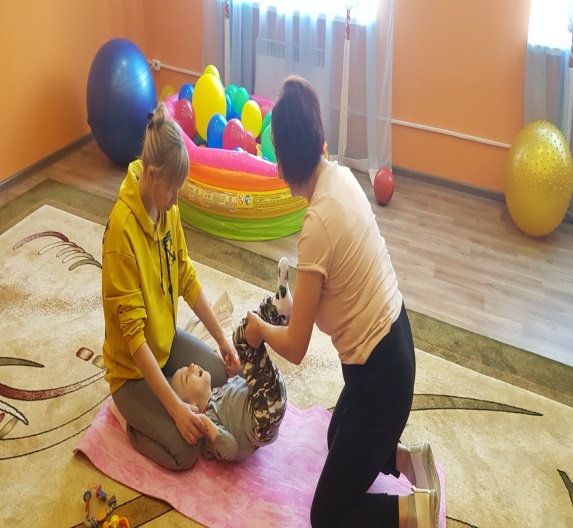 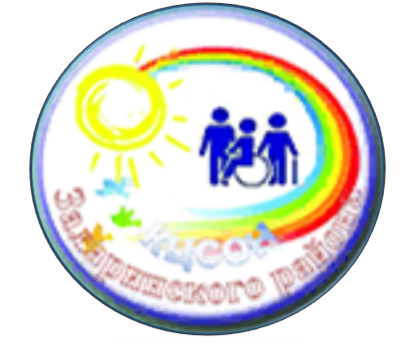 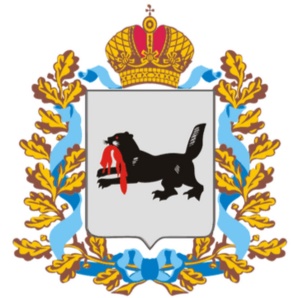 «Школа ухода и реабилитации»
Цель данной программы: повышение социально- психологической компетенции и обучения родителей навыкам ухода и реабилитации детей, имеющих особенности в развитии, в домашних условиях.
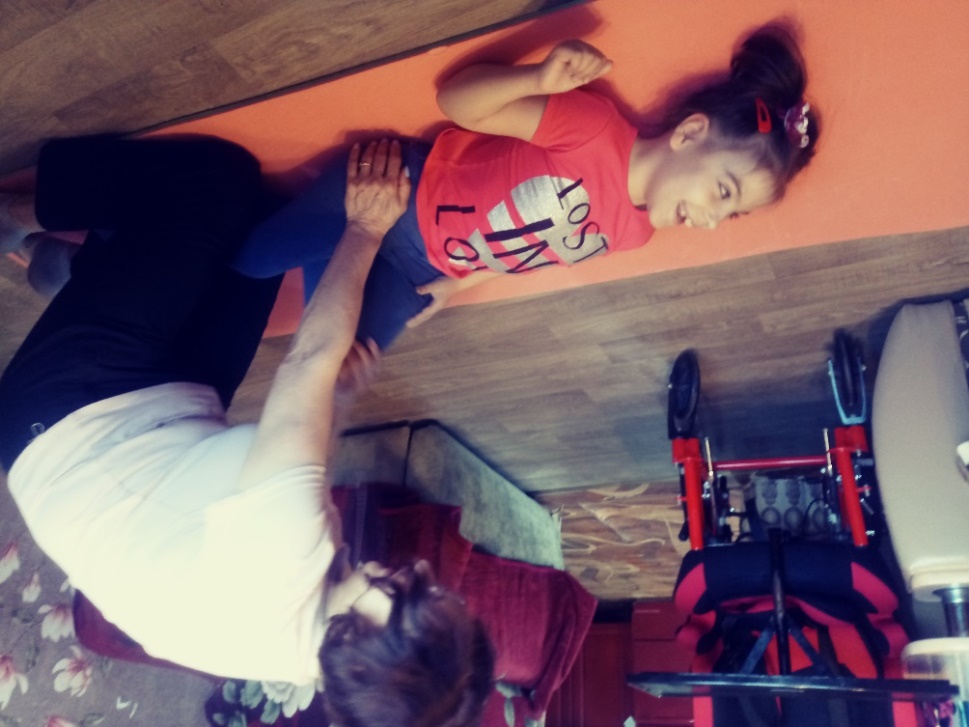 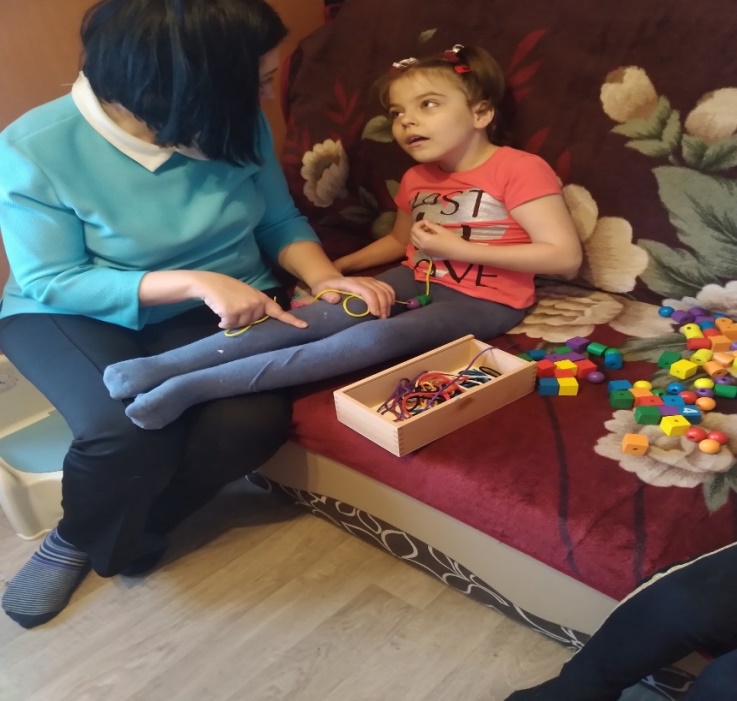 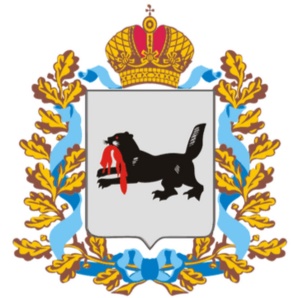 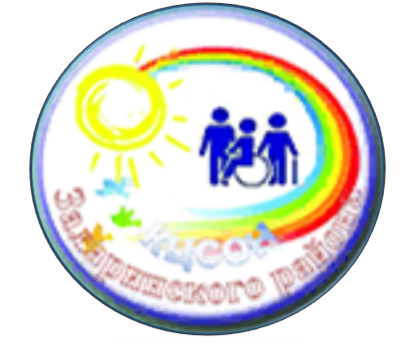 Технические средства или вспомогательные приспособления
Место для рисунка
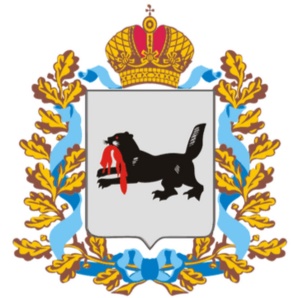 обеспечивающие возможность передвижения в пространстве (кресла-коляски, ходунки,
вертикализаторы, сиденья)странстве (кресла-коляски, ходунки,, сиденья)
предназначенные для развития двигательных возможностей (велосипеды, стулья, ортопедическая обувь и др.)
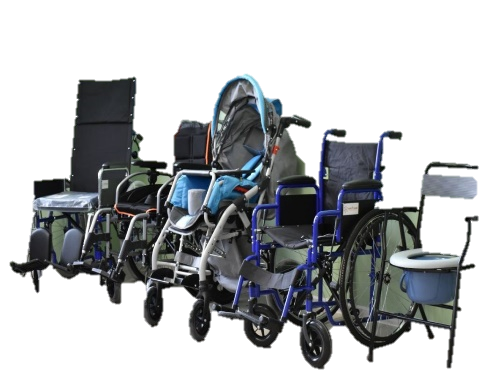 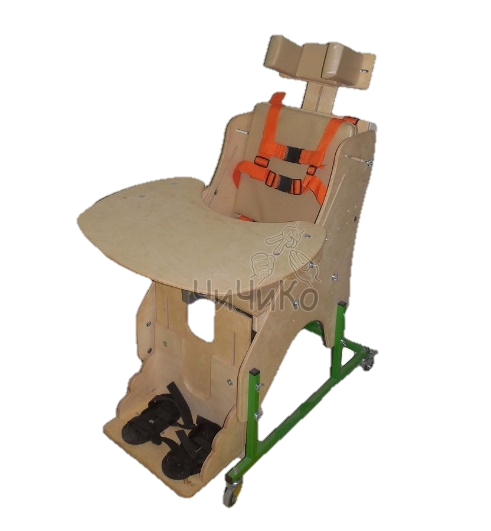 Место для рисунка
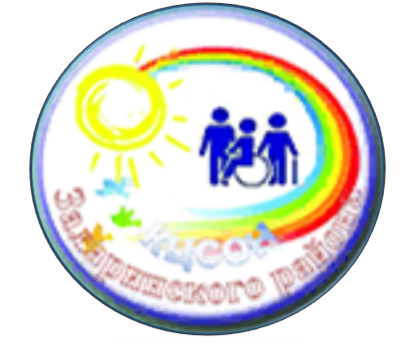 Ь
	
	облегчающие гигиену пациента (кресла-туалеты, сиденья для ванны и т. п.).
нызможностей (велосипеды, стулья, ортопедическая
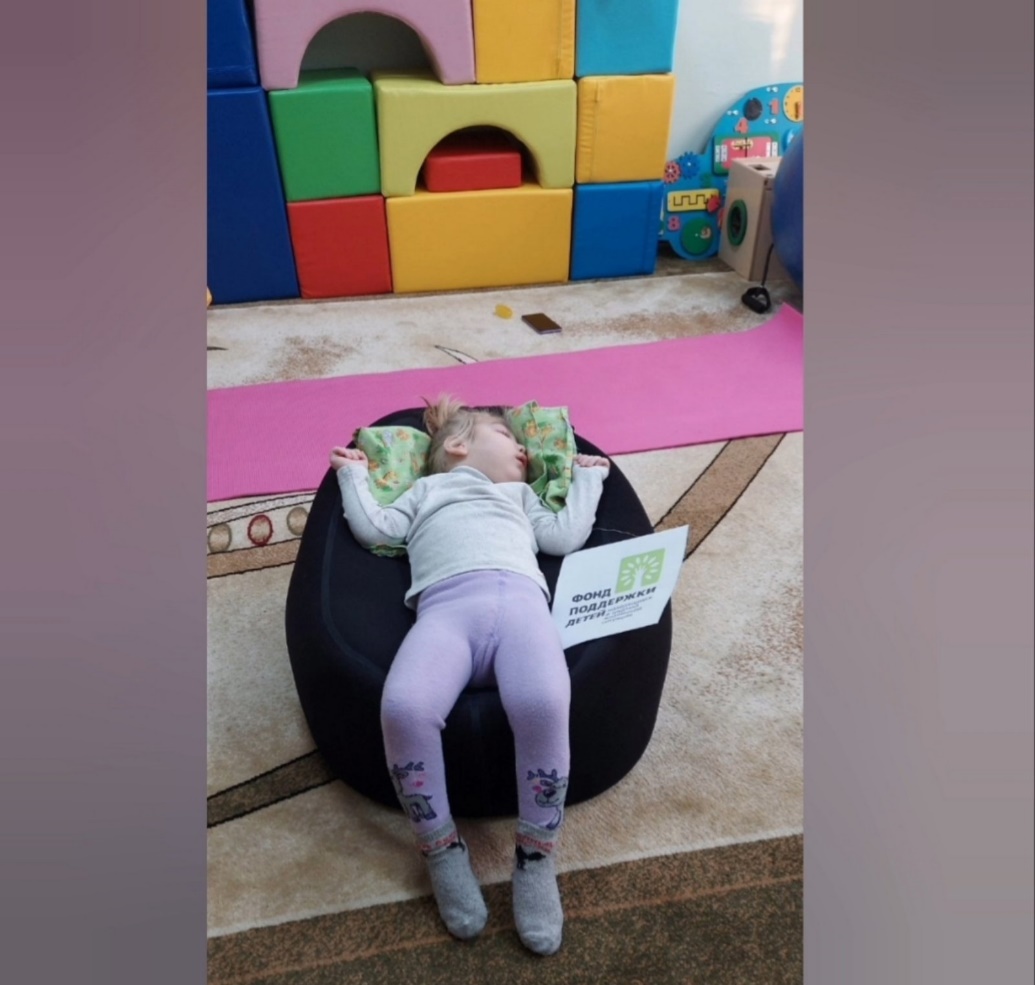 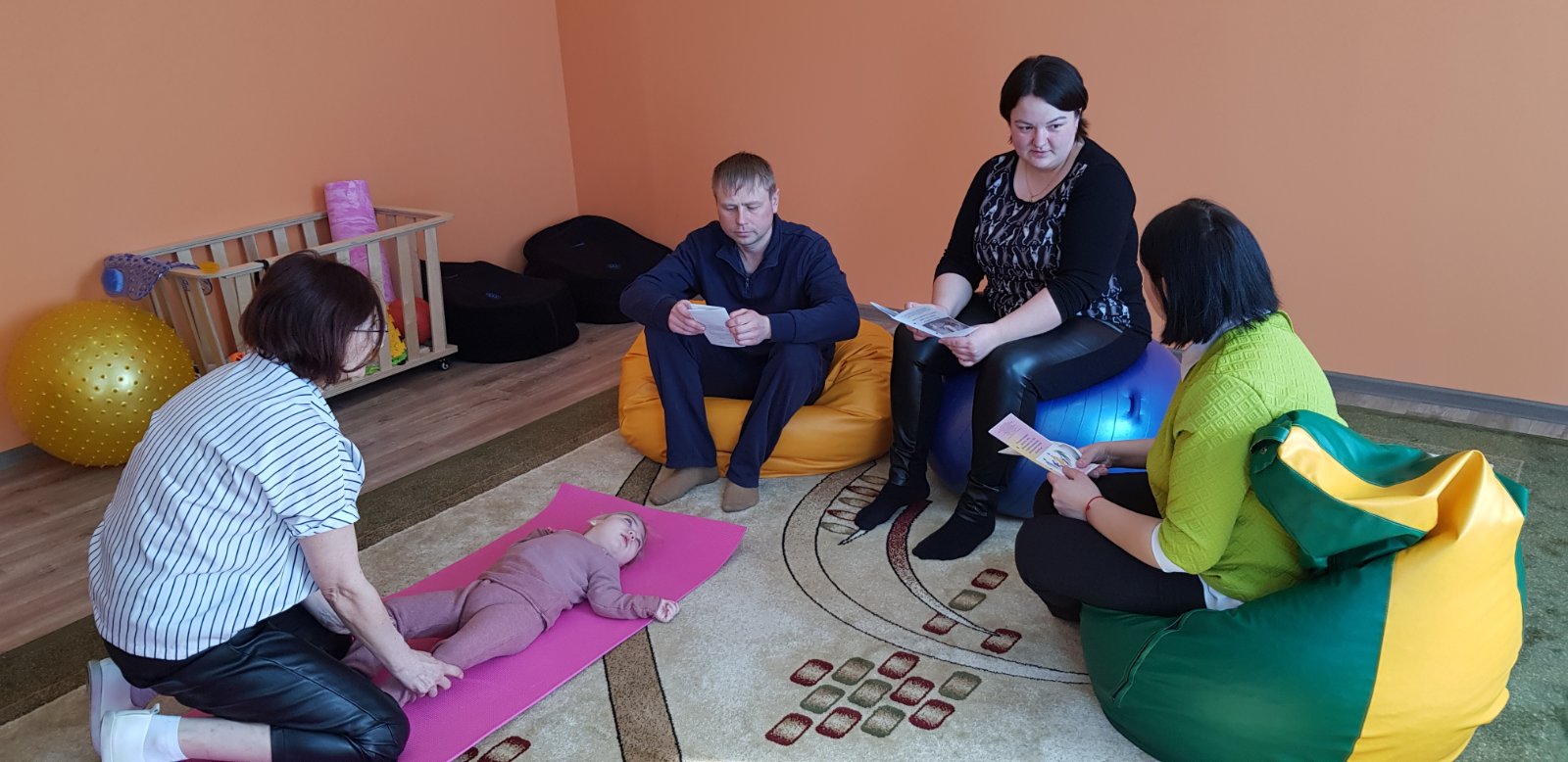 Место для рисунка
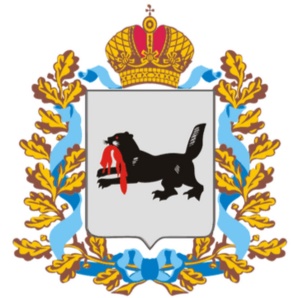 Место для рисунка
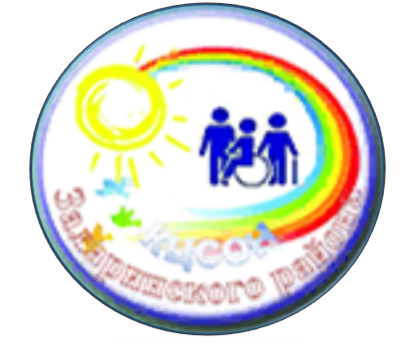 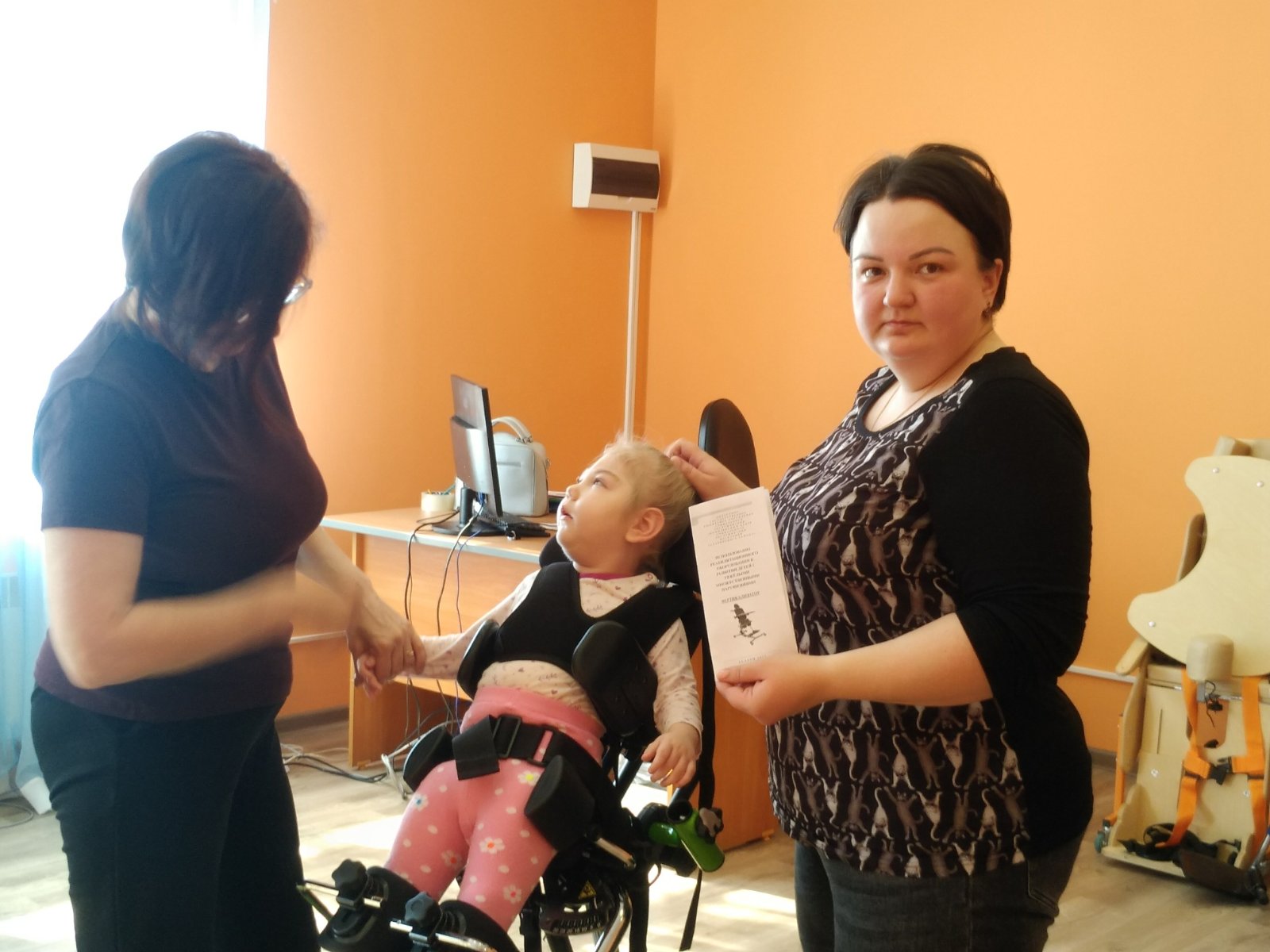 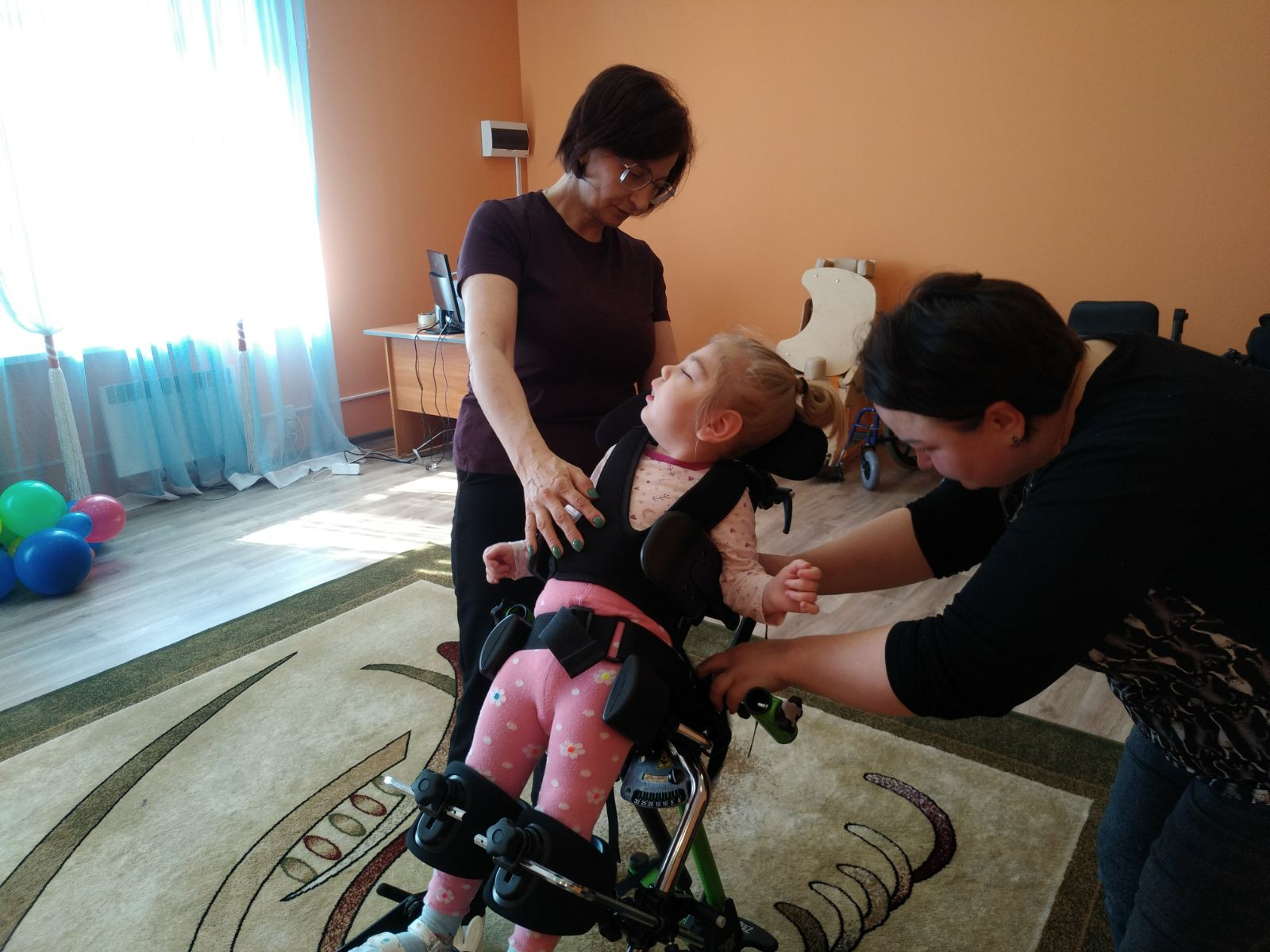 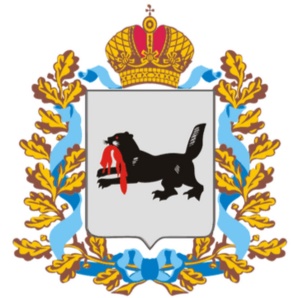 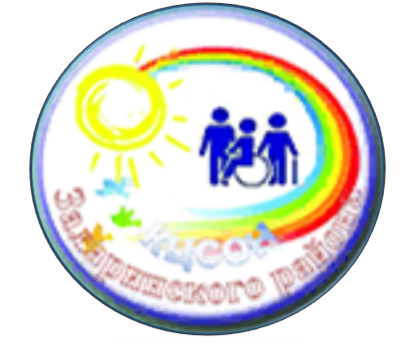 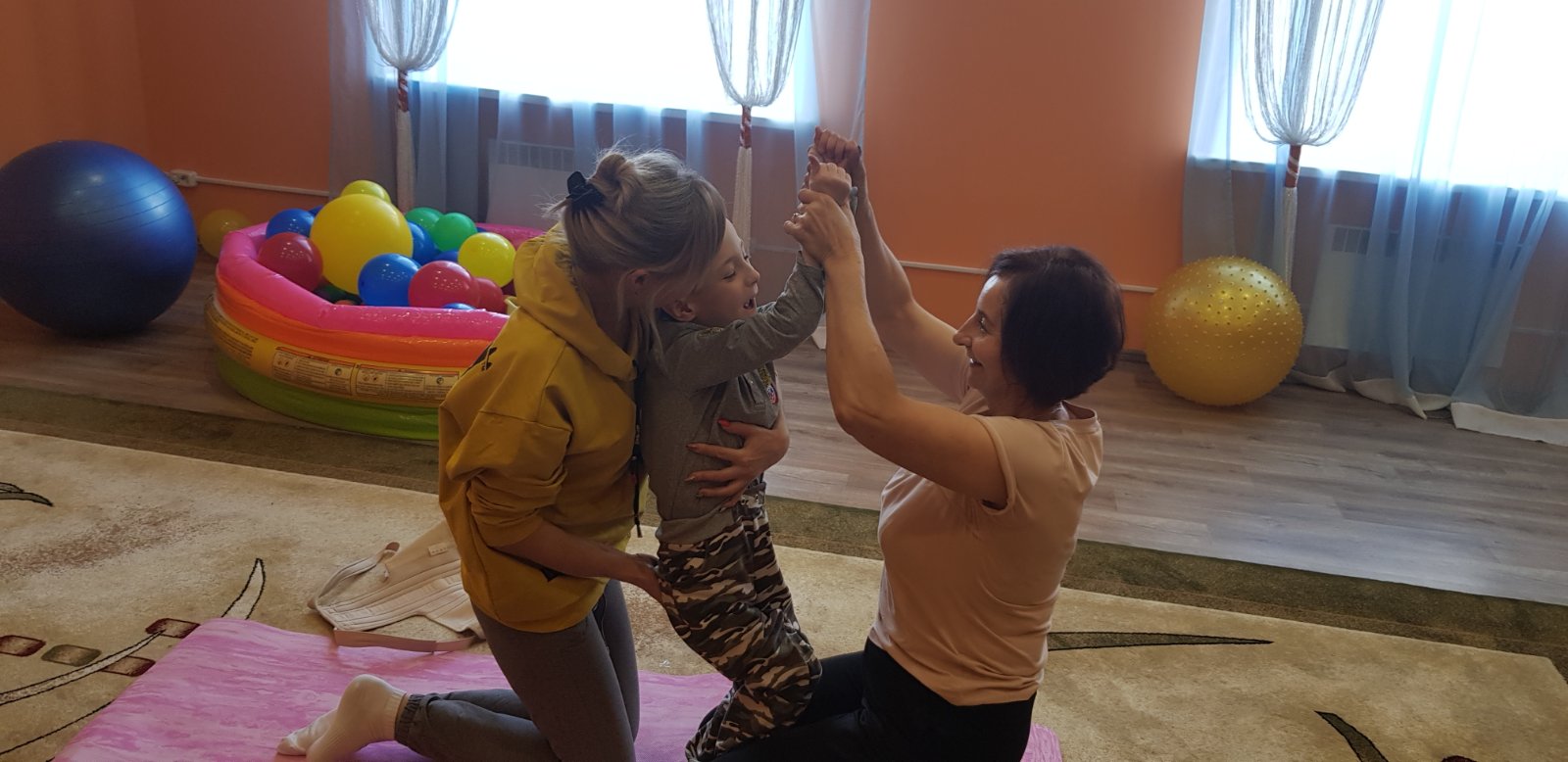 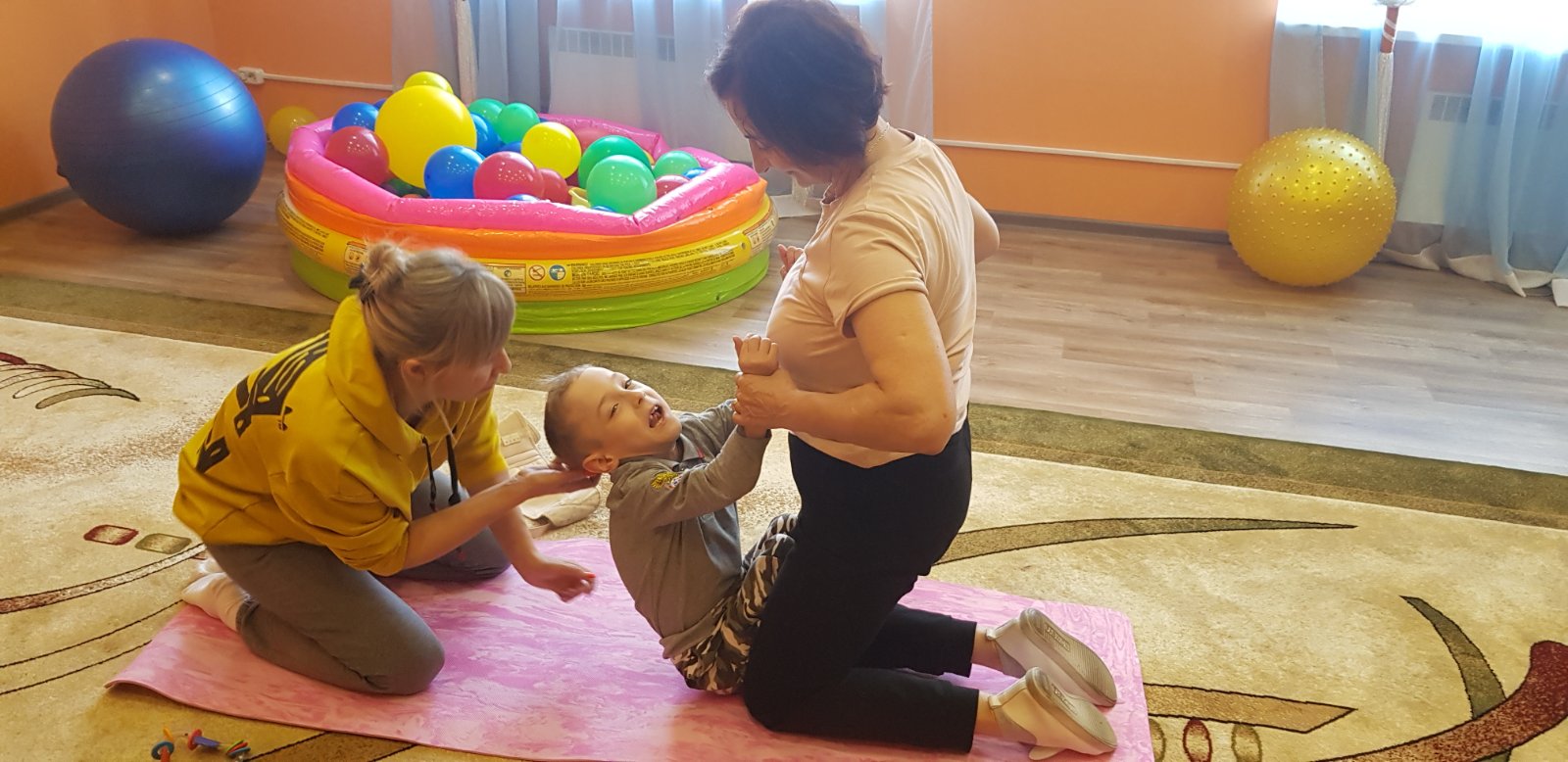 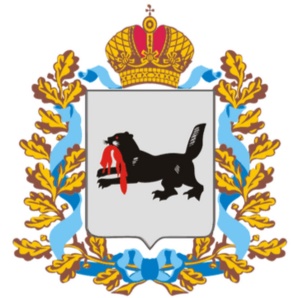 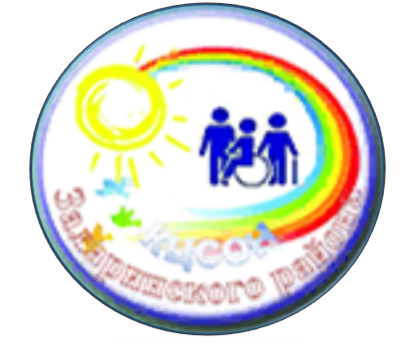 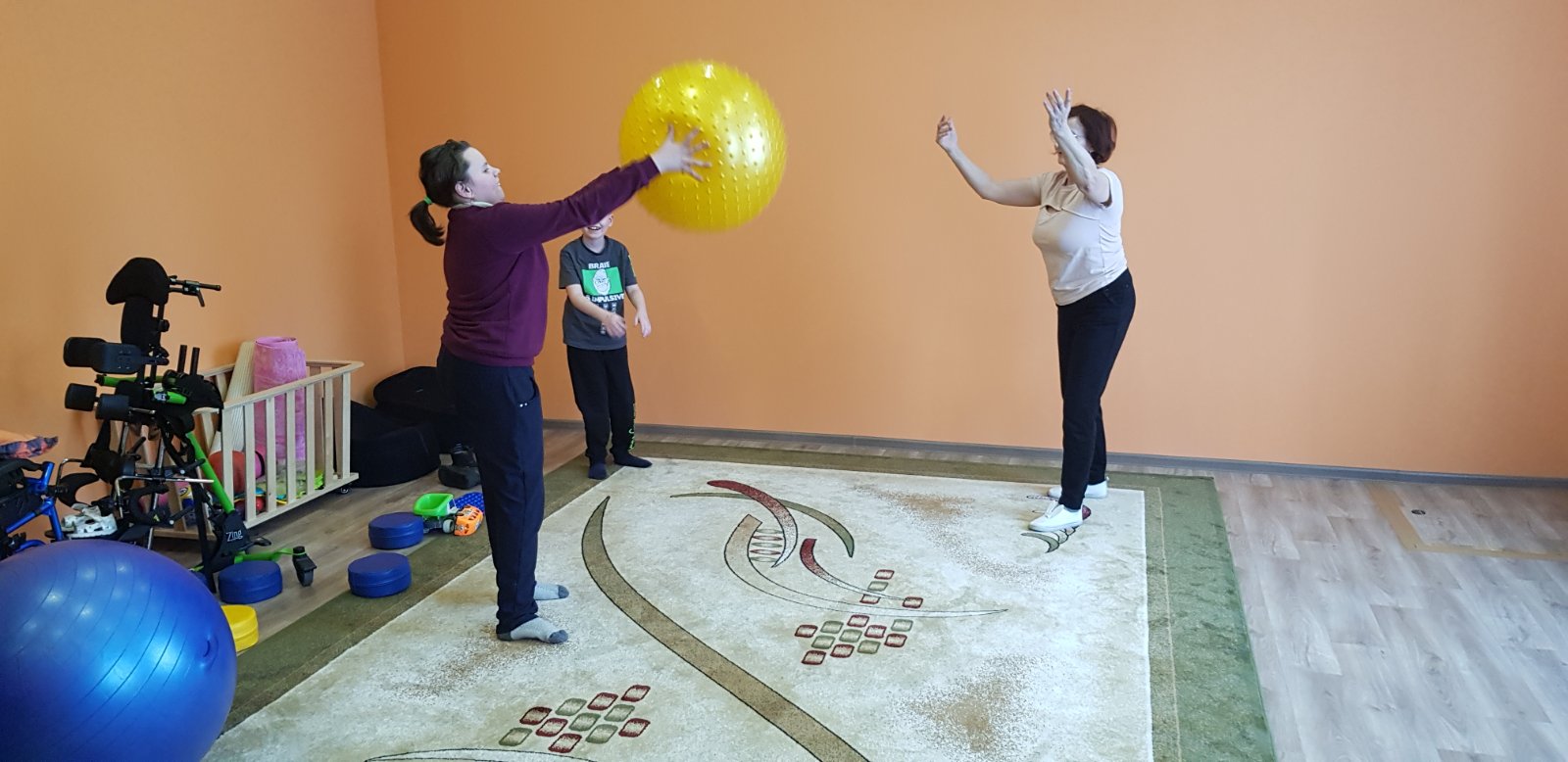 Место для рисунка
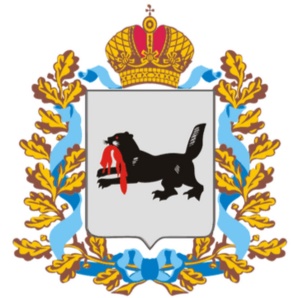 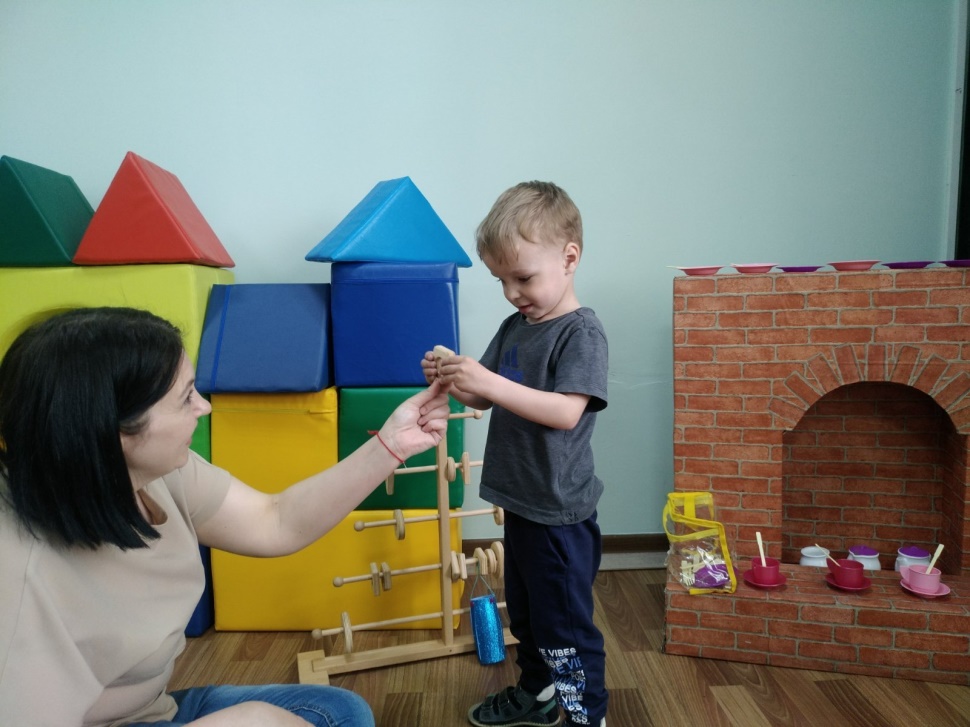 Место для рисунка
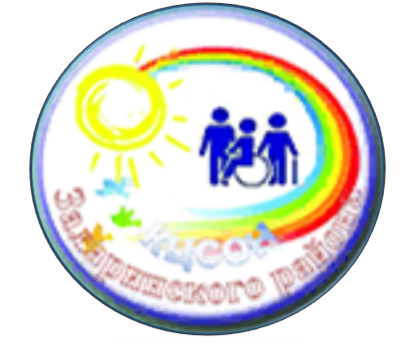 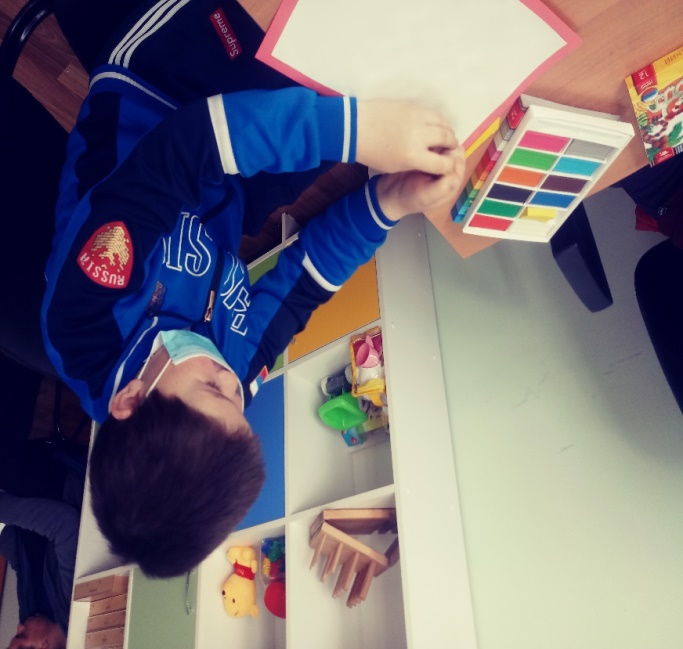 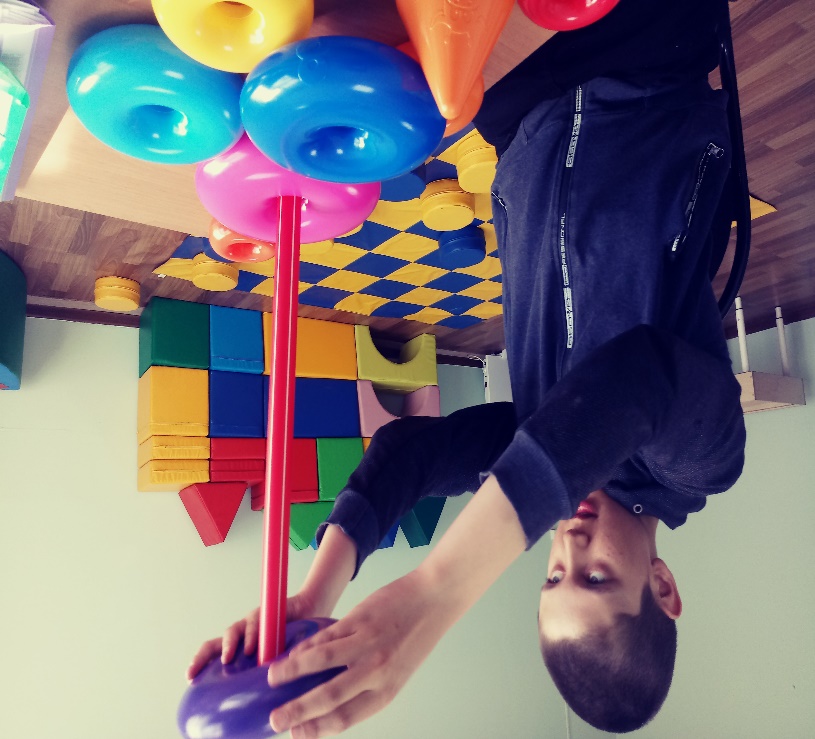 Место для рисунка
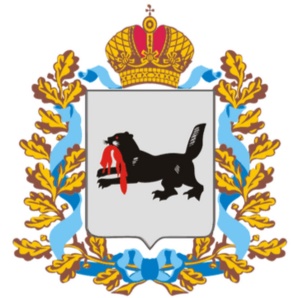 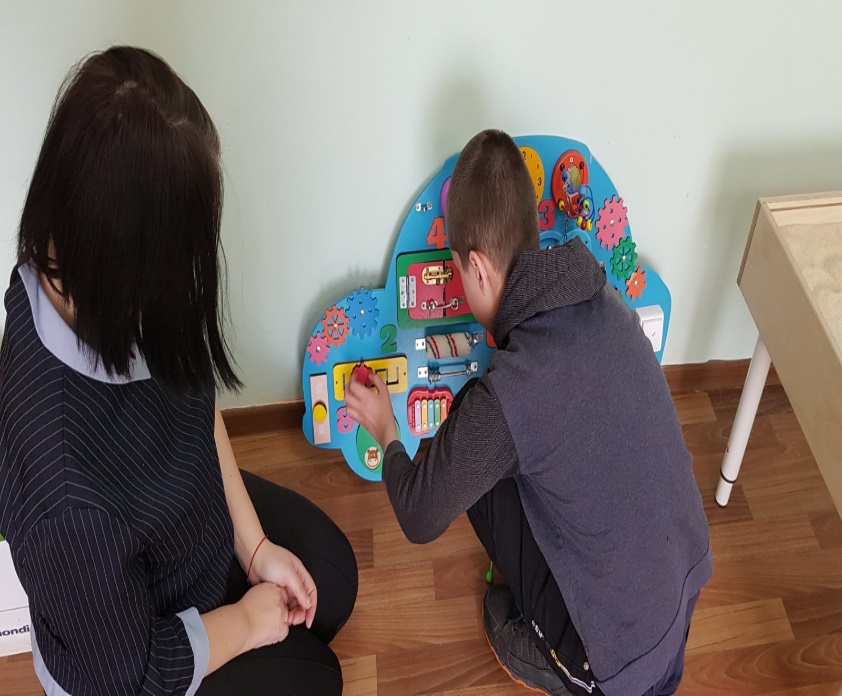 Место для рисунка
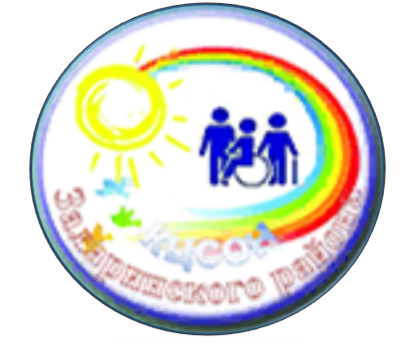 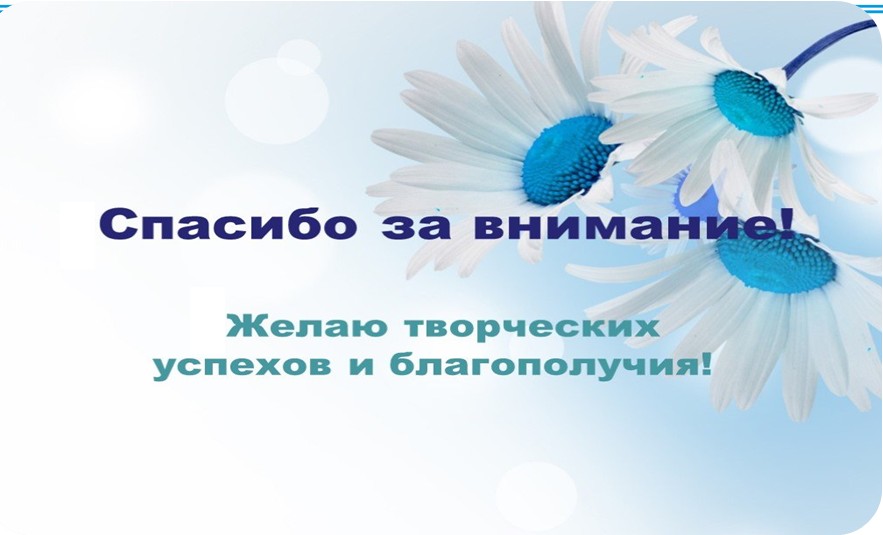 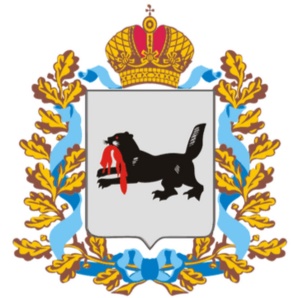 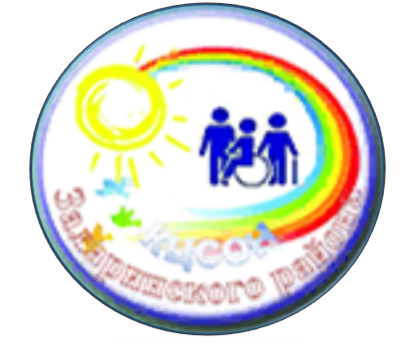